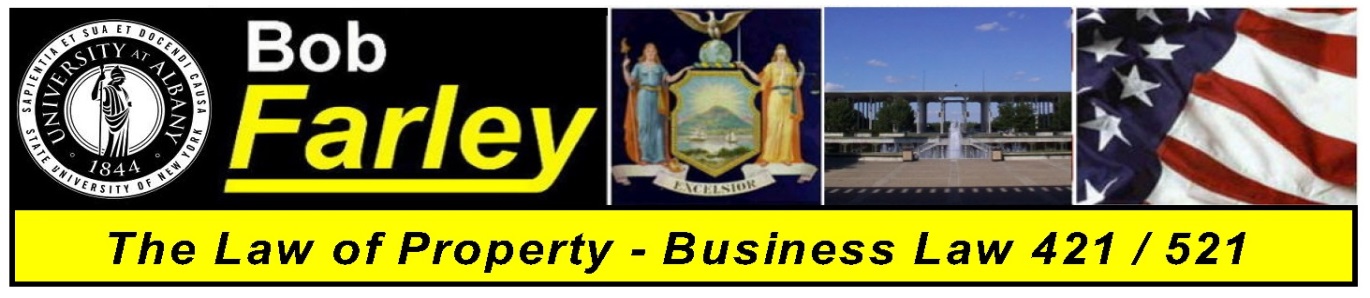 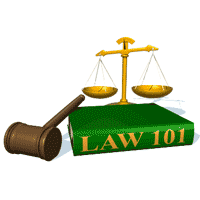 Slide Set Eight:
Intellectual Property
Patents, Trademarks and Copyrights
1
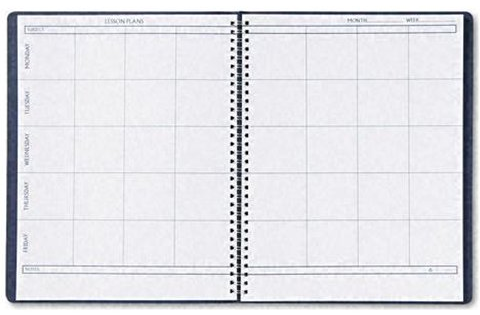 Last Class – We Spoke About:

Personal Property: A Continuation of Rights, Ownership, Possession and Transfers:
	- Gifts
	   - Gifts Intervivos and Gifts Causa Mortis
	   - Requires: Intent, Delivery and Acceptance
	- Liens
	   - General Liens and Special Liens
	   - Can only be given by owner of the property
	- Bailments and Special Interests. 
	   - DAPPER: Delivery, Agreement, Personal property, for a Purpose,
          Entered into for the benefit of one or both parties, and 
          ended with Redelivery
	   - Level of Care – Dependent upon whose benefit the bailment is for.
2
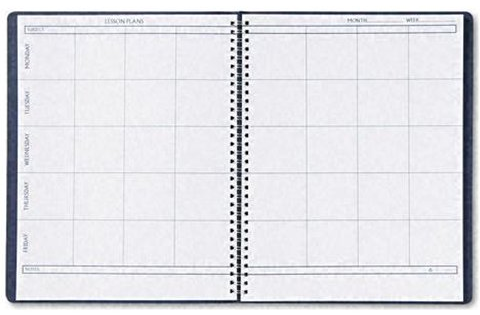 Tonight’s Class:
We will discuss Intellectual Property Concepts
	- Patents
	- Trademarks and 
	- Copyrights; and
3
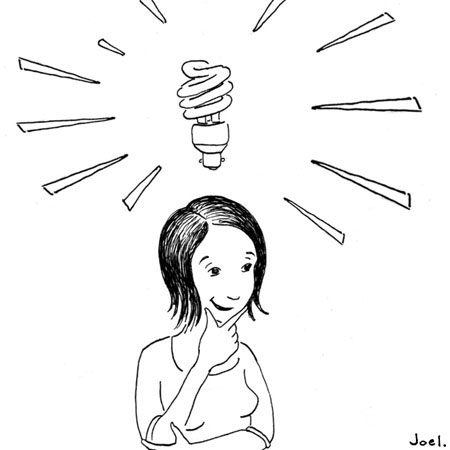 Intellectual Property

Not all property is tangible

	This is why we need to think of property in terms of “rights” not “things”.

This concept becomes especially important for
	intellectual property.
4
Intellectual Property

	
	Rights in Ideas: Although common law was reluctant to invest property rights in an “idea”, modern society and law have evolved property rights to include certain unique intellectual designs, processes or works.

	
	Federal Law Governs: Although most property law is state law, virtually all intellectual property law is based upon federal statutes.
5
Intellectual Property

  It all starts with an idea!
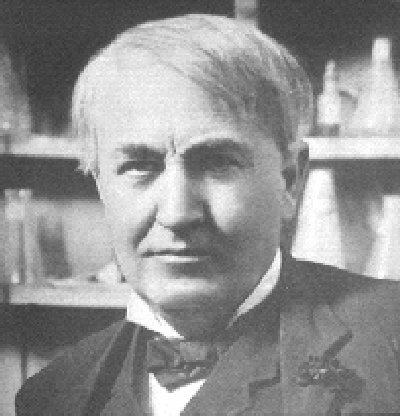 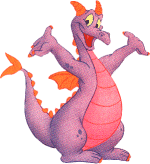 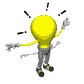 6
Intellectual Property

	
Intellectual Property Defined: Any product of human intellect that is intangible but has value in the marketplace.  It is called “intellectual” property because it is the product of human imagination, creativity, and inventiveness.

     Why It is Important:
Traditionally, businesses have thought of their physical assets, such as land, buildings, and equipment as the most important.  Increasingly, however, a company’s intellectual assets are the most important.  Protecting intellectual property, promotes creativity, invention and provides incentive and rewards for hard work.
7
Intellectual Property

	
	Rights in Ideas: Although common law was reluctant to invest property rights in an “idea”, modern society and law have evolved property rights to include certain unique intellectual designs, processes or works.

	
	Federal Law Governs: Although most property law is state law, virtually all intellectual property law is based upon federal statutes.
8
Intellectual Property

	
Three Types of Intellectual Property: 

Patents – Ideas for Products or Processes 
Trademarks – Logos, Identifications or Distinctions 
Copyrights – Written or Performed Works
9
Intellectual Property

	
Part One: 

Copyrights
Enforceable Rights in Writings, Art or Expression
10
Intellectual Property

Copyrights – Rights in Writings, Art or Expression
	Defined as “Original works of authorship fixed in any tangible medium of expression”.

	Key Elements
	1. Originality (Uniqueness)
	2. Work of Authorship 
● Literary, 
● Music, 
● Dramatic, 
● Graphic or Architectural, or
 		● Movies or Audio Production 
		*Software is viewed as literary
	3. Fixation (Any physical rendering)
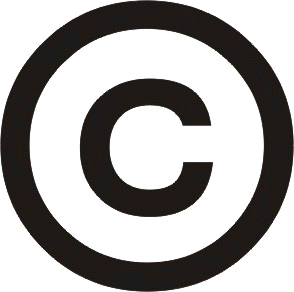 11
Intellectual Property

Copyrights
Collection of Rights – Including the right to:
Prevent Reproduction
Create derivative works
Distribute Copies
Perform, display or transmit the Work Publicly

Duration of Rights:
If created after 1978 - Life of the author plus 70 years (No renewal)
If created before 1978 – 28 years plus a renewal for 47 years (75 years)
Work for Hire Exception – 95 years from publication or 120 from creation whichever is less.
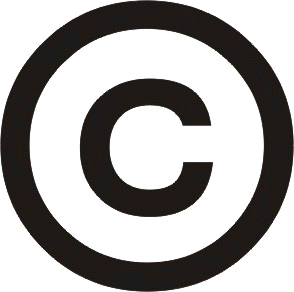 12
Intellectual Property
Copyrights

	To prove Infringement – A Plaintiff Must:
	1. Hold a valid copyright
	2. The defendant copied the work; and
	3. The copy was inappropriate appropriation (Two works are substantially similar)
	
	Defenses:  Agreement or Fair Use – Protecting the Copyright and protecting the minimal use and free speech rights of the user.

	Remedies: Injunction, Impoundment and Destruction, and Damages
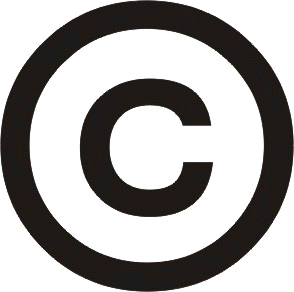 13
Intellectual Property
Copyrights

The Process of Obtaining a Copyright
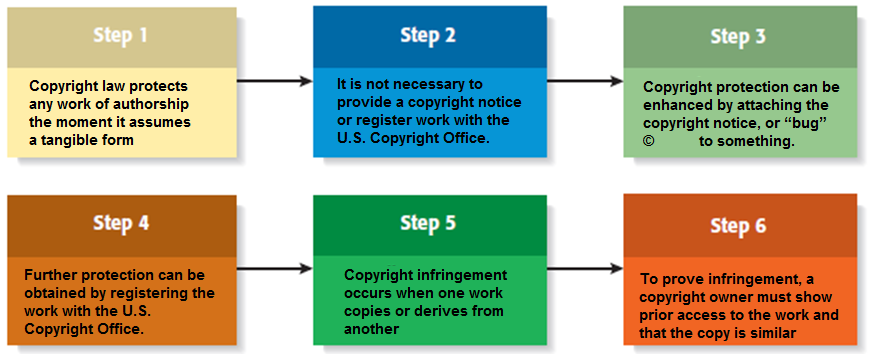 14
Intellectual Property

	
Part Two: 

Patents
Enforceable Rights in any new or useful process, machine, manufacture, composition of matter, or improvement.
15
Intellectual Property
Patents

	The intellectual property rights vested 
	in anyone who “invents or discovers 
	any new or useful process, machine, 
	manufacture, or any composition 
	of matter, or any new or useful 
	improvement thereof.”

	Four Elements:
	1. Patentable subject matter
	2. Utility
	3. Novelty; and
	4. Non-obviousness
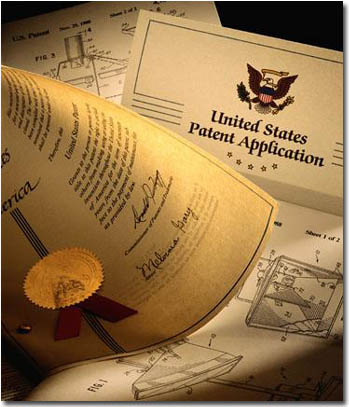 16
Intellectual Property
Patents
1. Patentable Subject Matter
      ● Process:
             An act, or a series of acts or steps (such as a 
             mode of treatment of certain materials) to 
             produce a given result.
 
       ● Machine:
             A concrete thing, consisting of parts, or of 
             certain devices and combination of devices.
 
       ● Manufacture
             An article produced from raw or prepared materials by giving to these
             materials new forms, qualities, properties, or combinations, whether by
             hand labor or by machinery. 
 
       ● Composition of matter 
              All compositions of two or more substances and all composite articles,
              whether they be the results of chemical union, or of mechanical mixture, or
              whether they be gases, fluids, powders or solids.
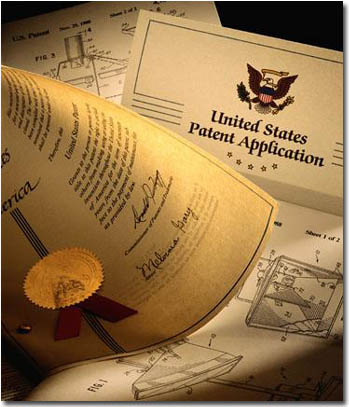 17
Intellectual Property
Patents
2. Utility
	The Invention must be useful 
	and provide actual benefit
3. Novelty
	The Invention must new, novel 
	and unique.
4. Non-obviousness
	The Invention must not be obvious 
	to a person of ordinary skill in the 
	subject area.
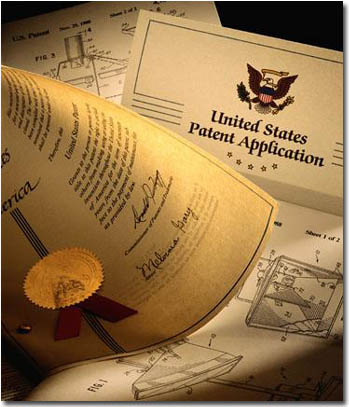 18
Intellectual Property
Patents
Collection of Rights

	- The Right to prevent others from 
	making, using or selling the invention.


	- A patent is federal right with no rights 
	directly transferable outside the US.  

	- Must file the patent in every nation 
	in which they wish to protect.
 
2. 	Duration of Rights
	- 20 years from the date the patent is filed
	- Nonrenewable and require a maintenance fee to the PTO.
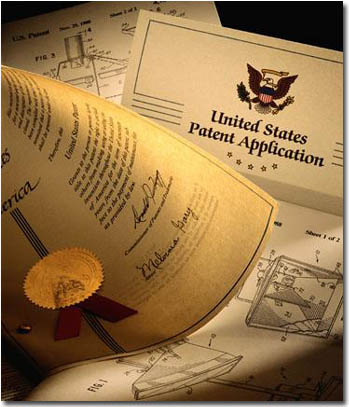 19
Intellectual Property
Patents

The Process of Obtaining a Patent
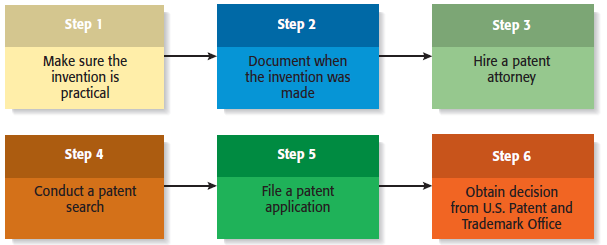 20
Intellectual Property

	
Part Three: 

Trademarks
Enforceable Rights in any word, name, symbol or devise.
21
Intellectual Property
Trademarks
	A trademark is any “word, name, symbol or devise used by a person to identify and distinguish their goods from those sold by others”

Requirements:
Distinctiveness
Non-functionality
First use in trade


Duration – Good for 10 years with infinite renewals
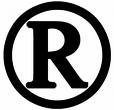 22
Intellectual Property
Trademarks
	MULTIFACTED TRADEMARK PROTECTION
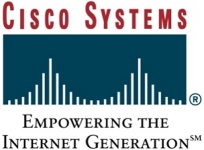 Name is trademarked
Symbol is trademarked
Slogan is trademarked
23
Intellectual Property
Trademarks

The Process of Obtaining a Trademark
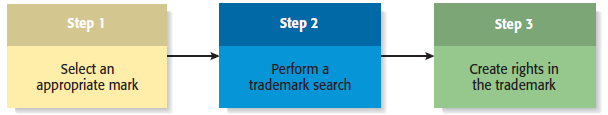 24
Registration and Recording
   Where, When and How

● US Patent and Trademark Office
Washington DC

● Practice before it and the Federal
Courts requires admission to a 
separate bar

● Can clerk at the office and 
don’t have to even be a lawyer.
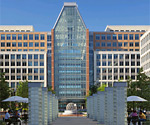 25
Modern Trends
The World of Intellectual Property

Concerns over China – Reverse Engineering

Especially big issues with items uniquely
Intellectual – music, software, processes

Big players
	General Electric
	Disney
	Motion Picture Companies
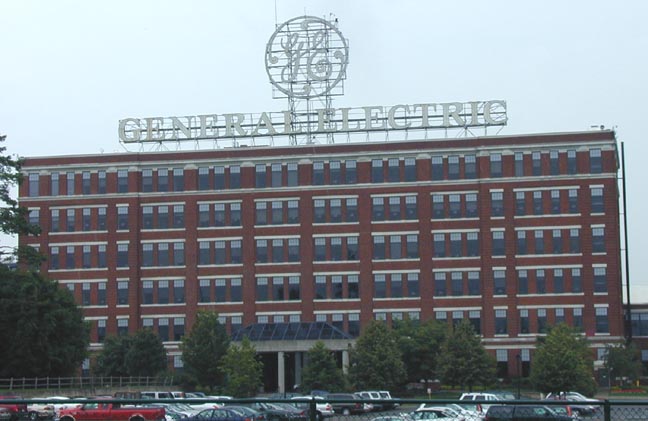 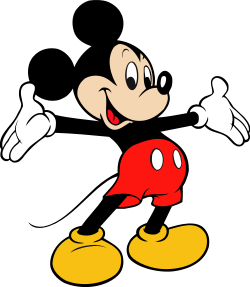 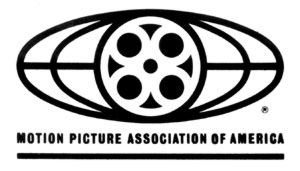 26
Bonus Questions of the Day
		For next time – Read Assignments 
		on the Website 
Questions???
27